Unconstrained Flood Event Detection Using Adversarial Data Augmentation
Samira Pouyanfar1, Yudong Tao2, Saad Sadiq2, Haiman Tian1, Yuexuan Tu2, Tianyi Wang1, Shu-Ching Chen1, Mei-Ling Shyu2

1 School of Computing and Information Sciences
Florida International University
Miami, FL, USA
2 Department of Electrical and Computer Engineering
 University of Miami
Coral Gables, FL, USA
Agenda
Introduction
Related Work
Proposed Framework
Experiments & Analysis
Conclusion and Future Work
1
Agenda
Introduction
Related Work
Proposed Framework
Experiments & Analysis
Conclusion and Future Work
2
Introduction
Deep learning achievements heavily depend on the existence of clean, annotated, and large-scale datasets
Collecting such datasets is expensive and laborious
However, in many real-world applications, it is challenging to collect large-scale clean data for a diverse set of scenarios and conditions
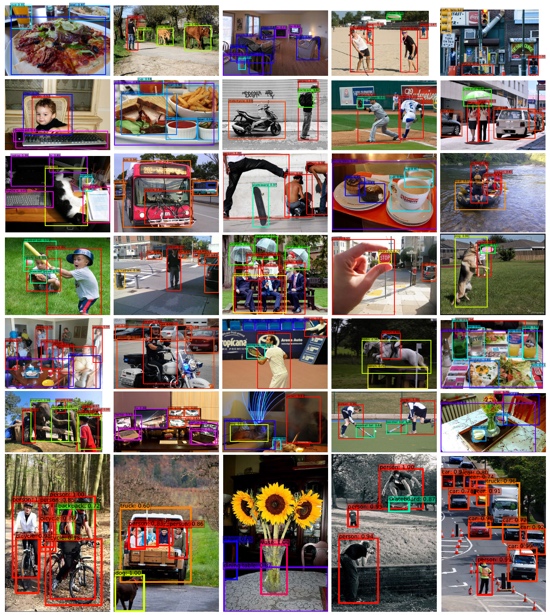 3
Exemplary Real-World Application
Flood Event Detection
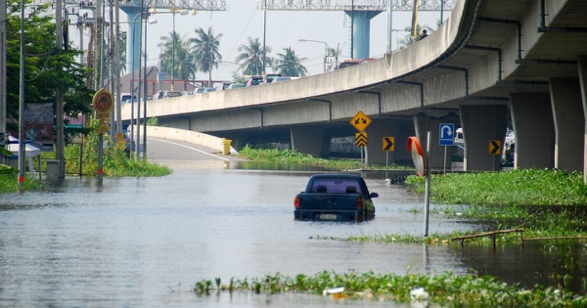 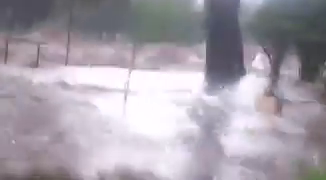 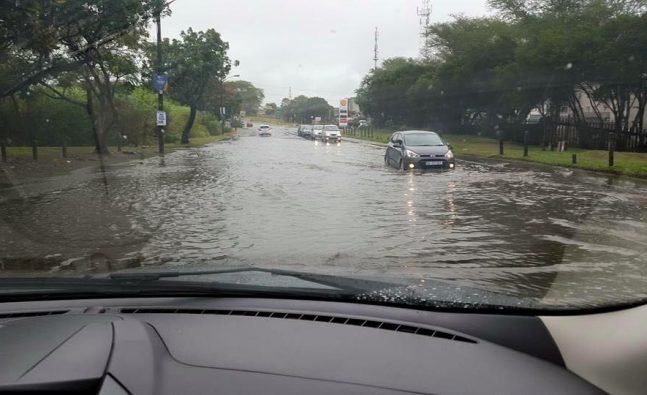 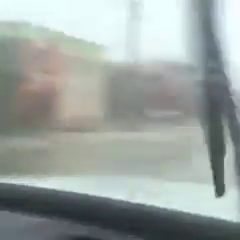 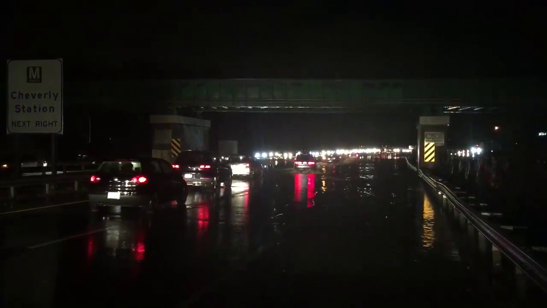 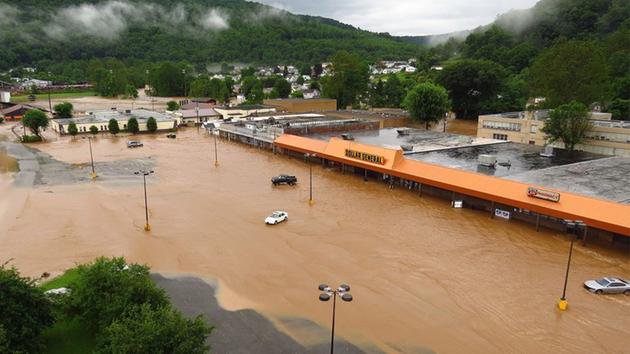 4
Flood Event Detection in Different Scenarios
Daytime vs. Nighttime
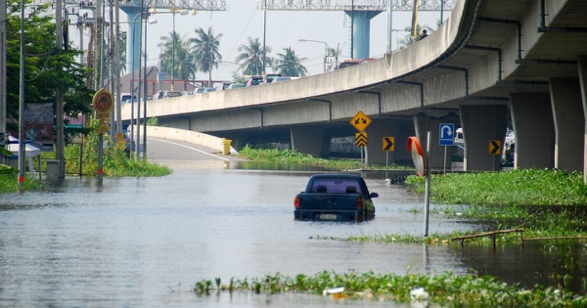 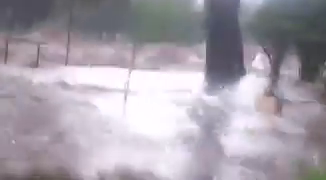 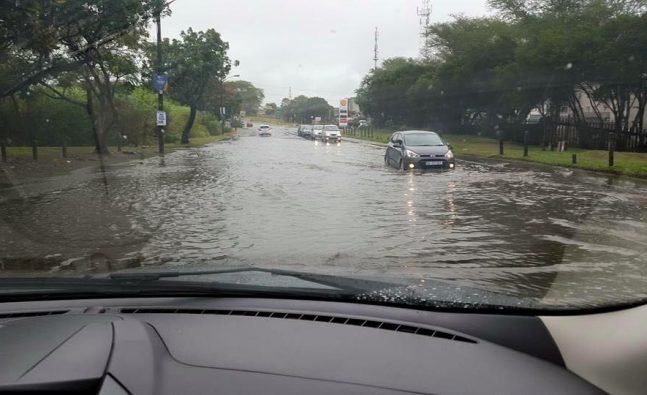 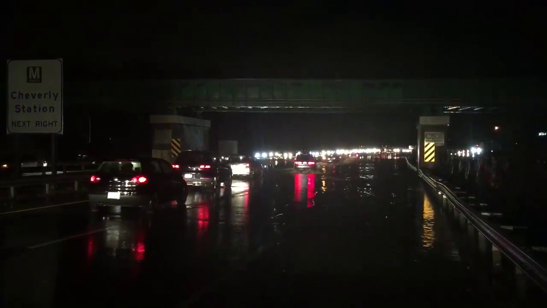 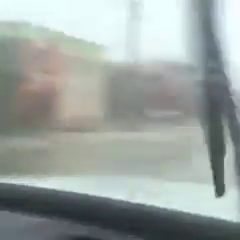 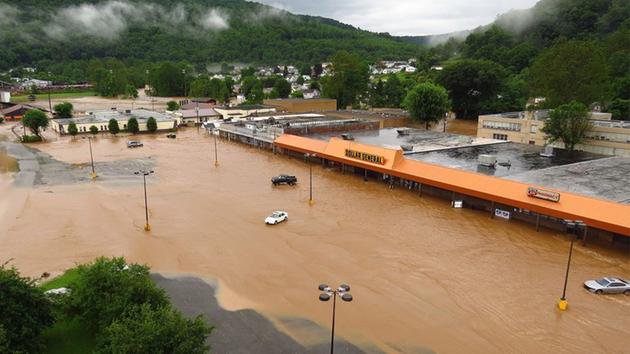 5
Flood Event Detection in Different Scenarios
Rainy and Blurry
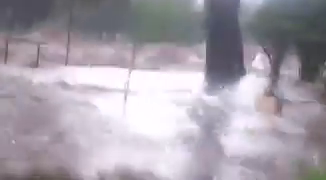 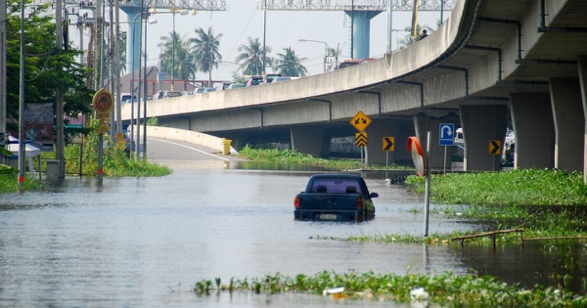 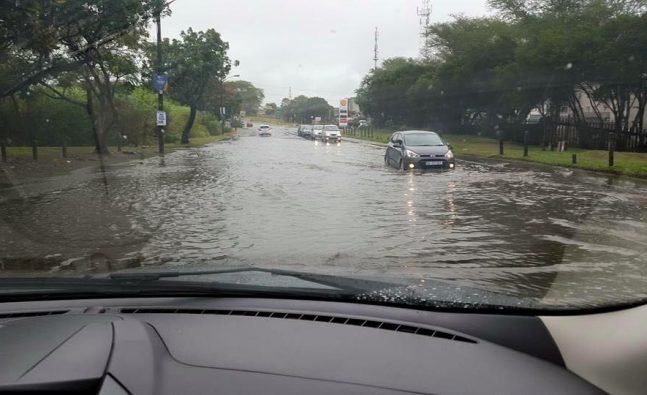 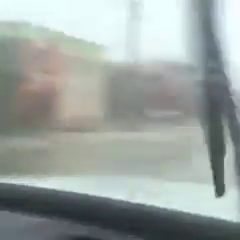 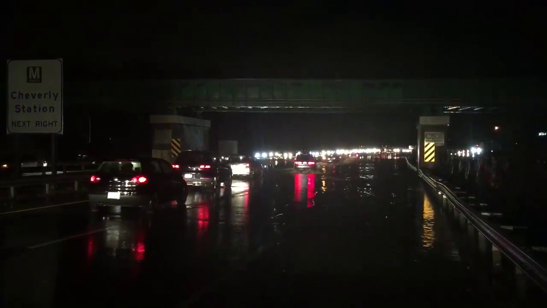 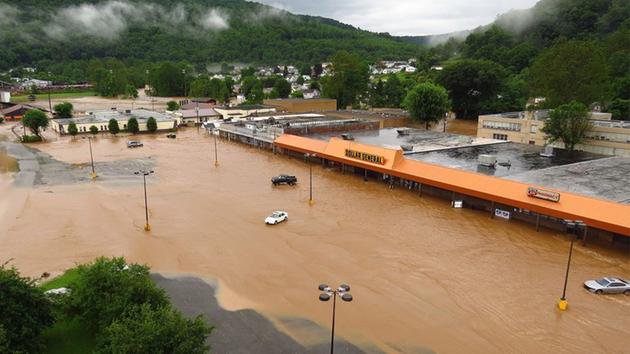 6
Flood Event Detection in Different Scenarios
Different Views
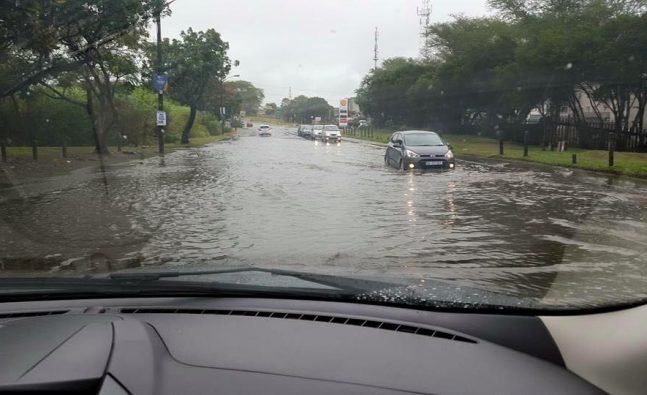 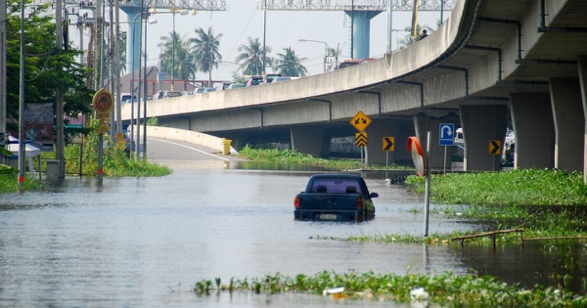 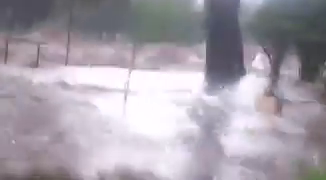 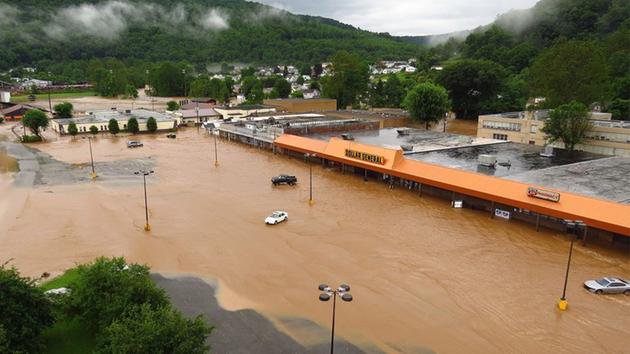 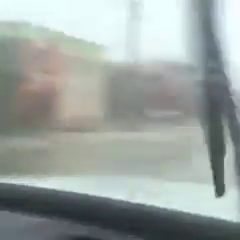 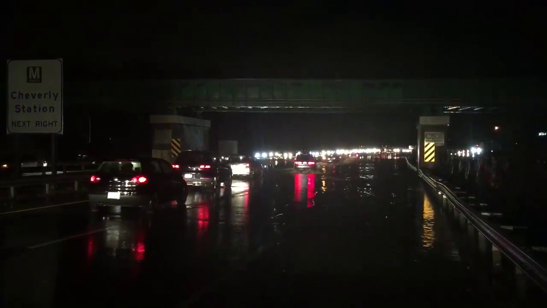 7
[Speaker Notes: The image on top is from inside of a car and the one in the bottom is aerial view]
Objective
Train a flood event detection model
Require:
Tens of thousands of training images in various scenarios with or without flood event
Manual label for all the training images

Is it possible to train a flood event detection model with reduced human efforts to build the dataset?
Yes, by using synthetic images
8
Agenda
Introduction
Related Work
Proposed Framework
Experiments & Analysis
Conclusion and Future Work
9
Conventional Data Augmentation
It is a strategy that enables us to significantly increase the diversity of data available for training models, without actually collecting new data
Rotation
Shear
Flip
Shift
Brightness
...
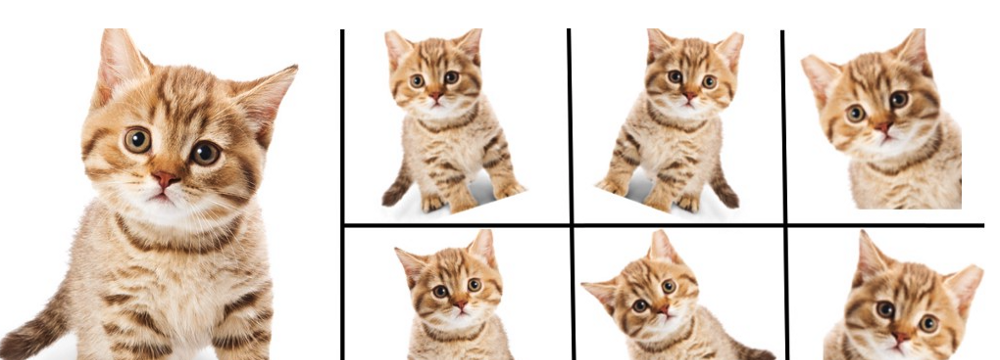 Original
Image
Augmented
Images
10
Limitations of Conventional Data Augmentation
Limited types of modifications
Changes in shape 
Changes in color
Modify images as a whole
Cannot generate nighttime images from daytime ones
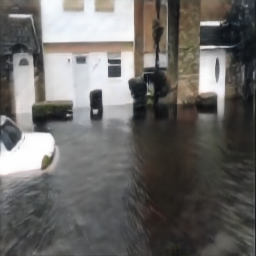 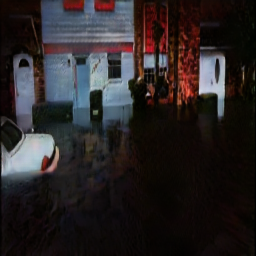 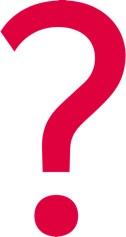 11
[Speaker Notes: Limitation: the changes are simple and high-level. Data are changed as a whole. Changes in style and]
Generative Adversarial Network (GAN)
Generator: generates fake samples and tries to fool the Discriminator
Discriminator: tries to distinguish between real and fake samples
Train them against each other
Repeat this to get better Generator and Discriminator
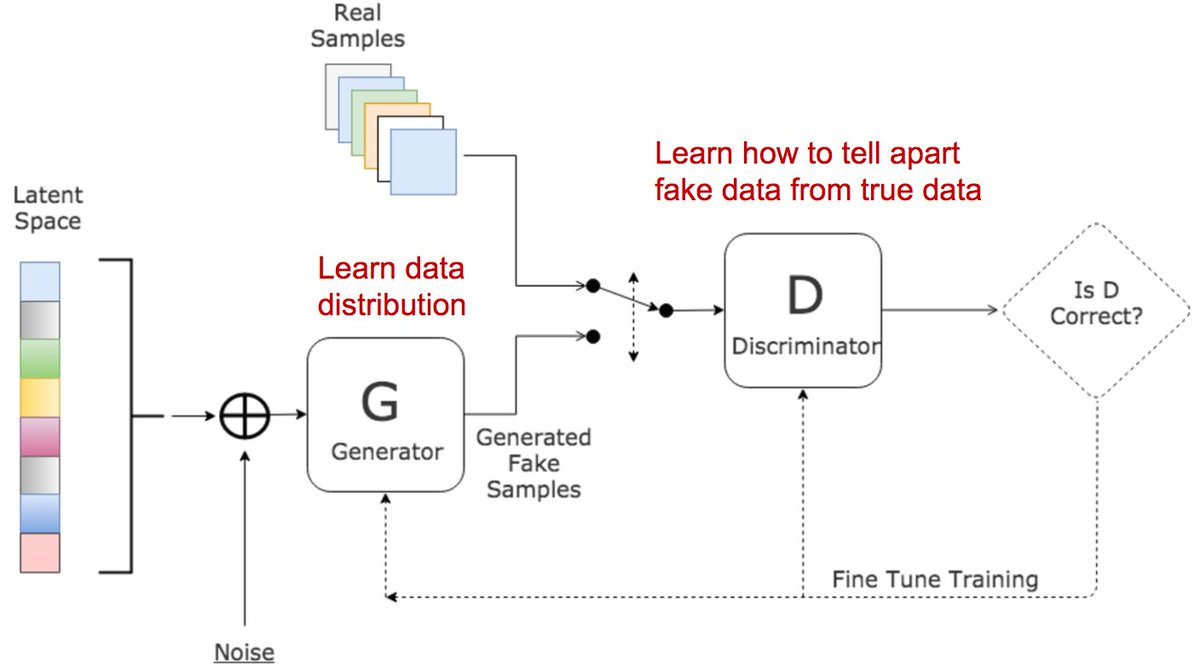 12
GAN for Data Augmentation
Using GAN to generate class-conditional fake images to improve the performance of classification and handle class imbalance
Used to improve Liver Lesion Classification

Limitation:
Small size images
Grey Scale images
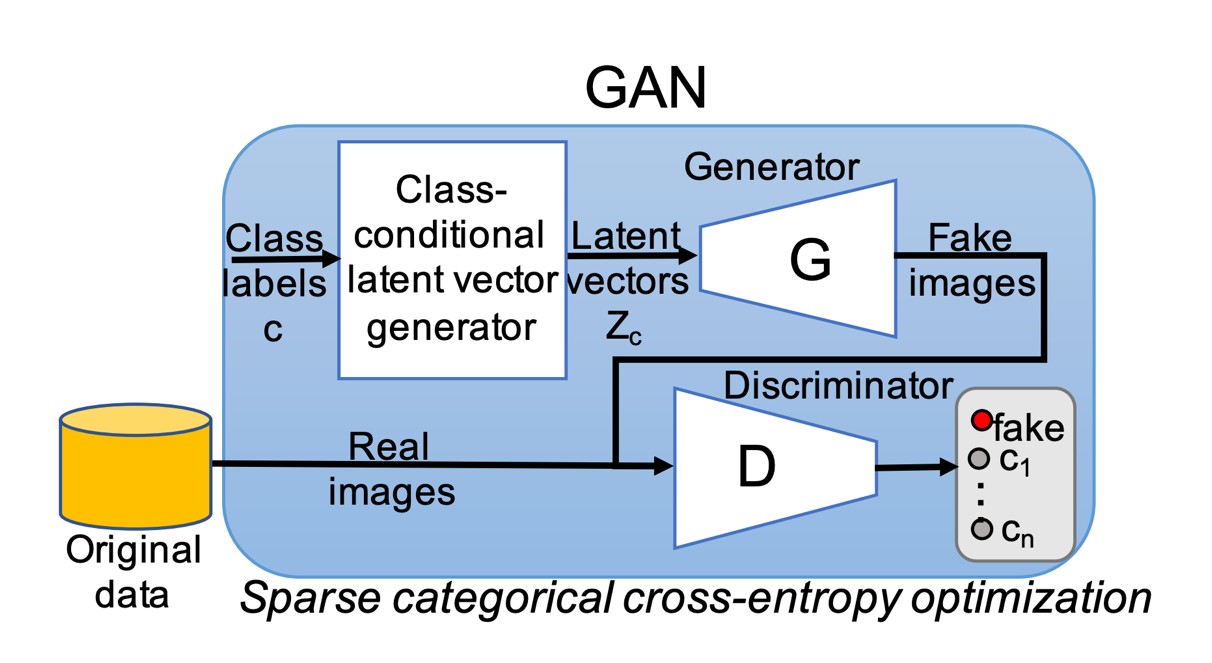 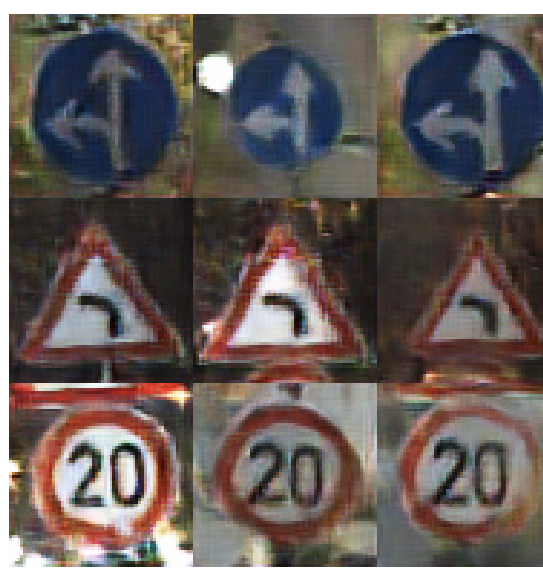 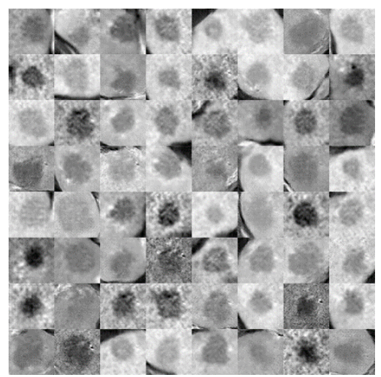 Image sources: [1] Mariani, Giovanni, et al. "BAGAN: Data Augmentation with Balancing GAN." CoRR, abs/1803.09655 (2018), and
[2] Frid-Adar, Maayan, et al. "GAN-based synthetic medical image augmentation for increased CNN performance in liver lesion classification." Neurocomputing321 (2018): 321-331.
13
CycleGAN
Style transfer with unpaired image data
Can we use style transfer for image augmentation?
14
[Speaker Notes: Using GAN for data augmentation]
Agenda
Introduction
Related Work
Proposed Framework
Experiments & Analysis
Conclusion and Future Work
15
Proposed Framework
Given a flood detection dataset
Crawl images of each target style (e.g., nighttime)
Train CycleGAN for data augmentation
Train a classification model with the augmented dataset
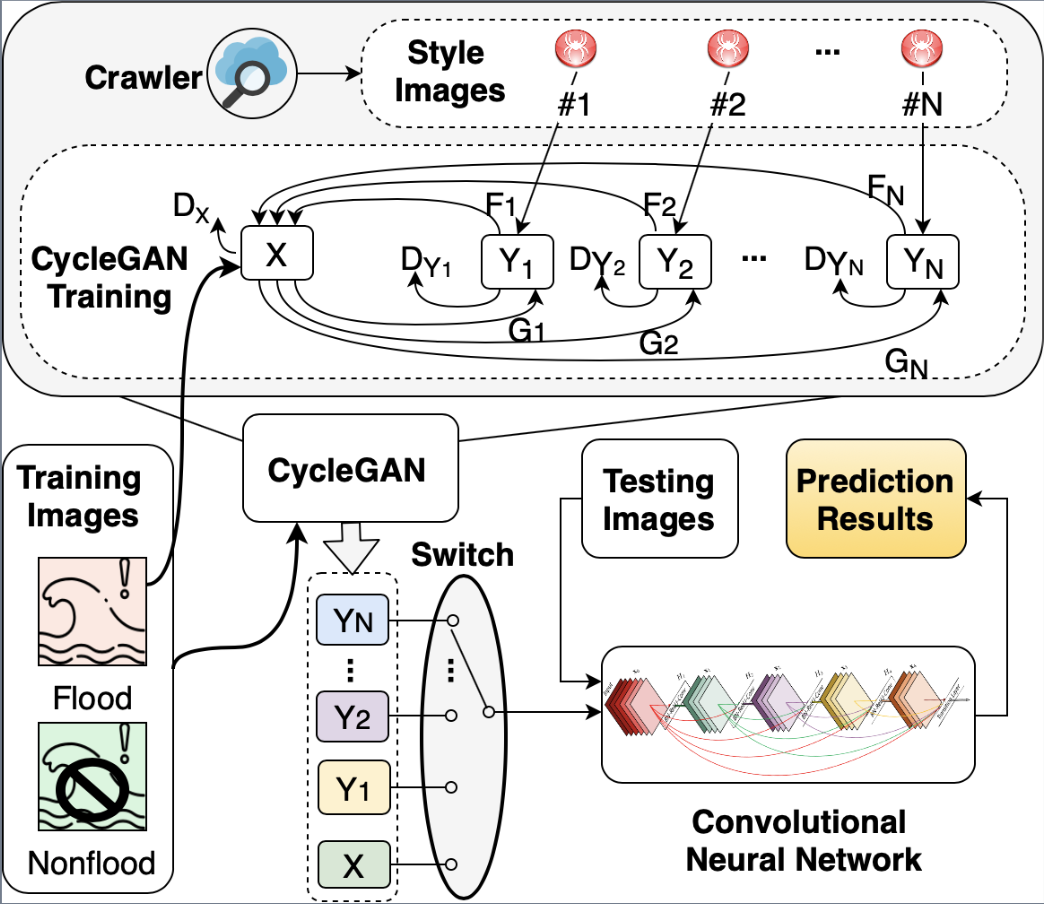 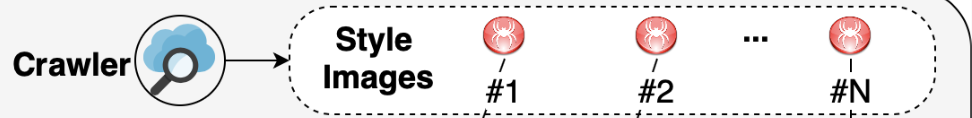 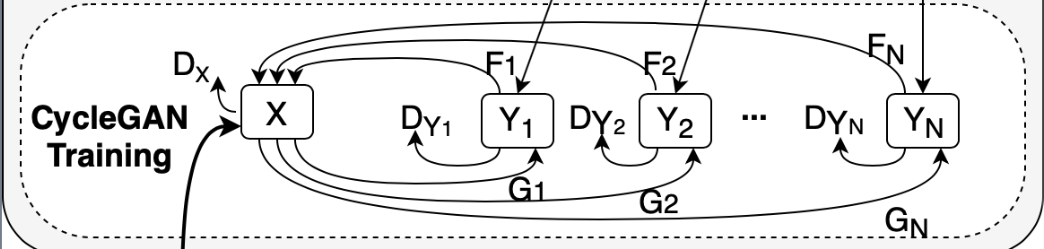 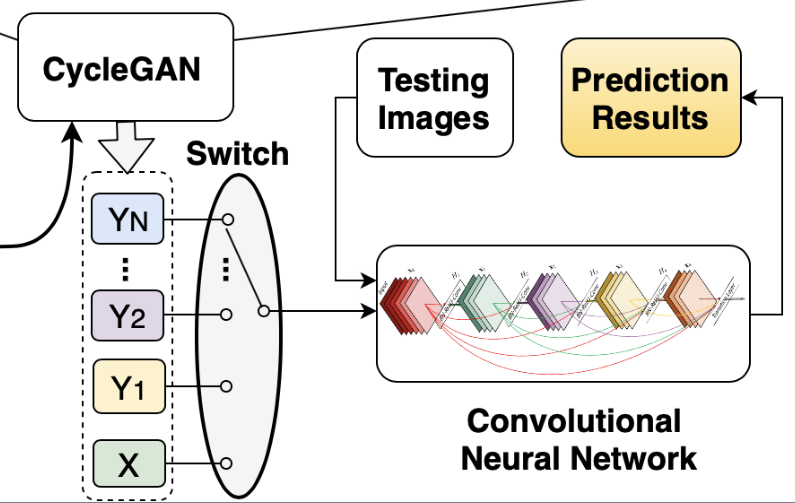 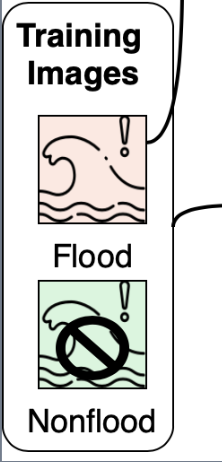 16
Style Image Crawling
Style images are all collected from Google Images with manual cleaning
Automatically crawled based on keywords of the desired context, including night, rainy, etc.
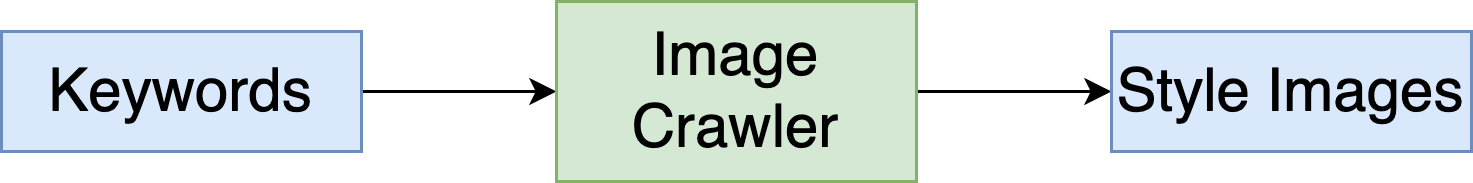 17
Train CycleGAN for Image Augmentation
Train Discriminator in CycleGAN
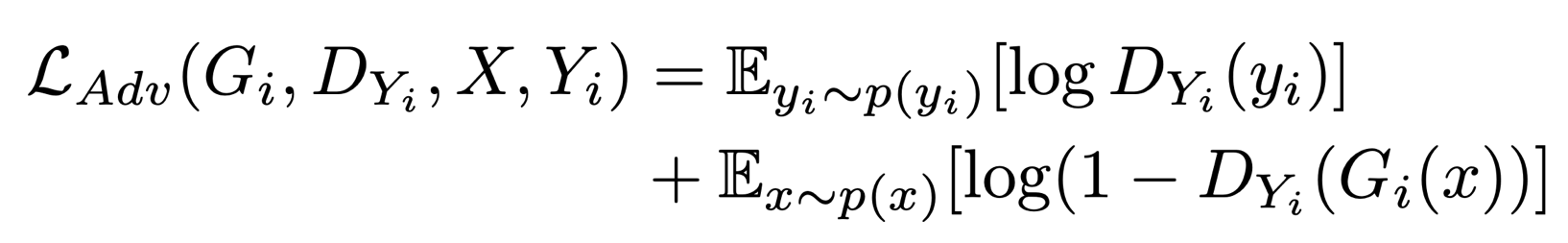 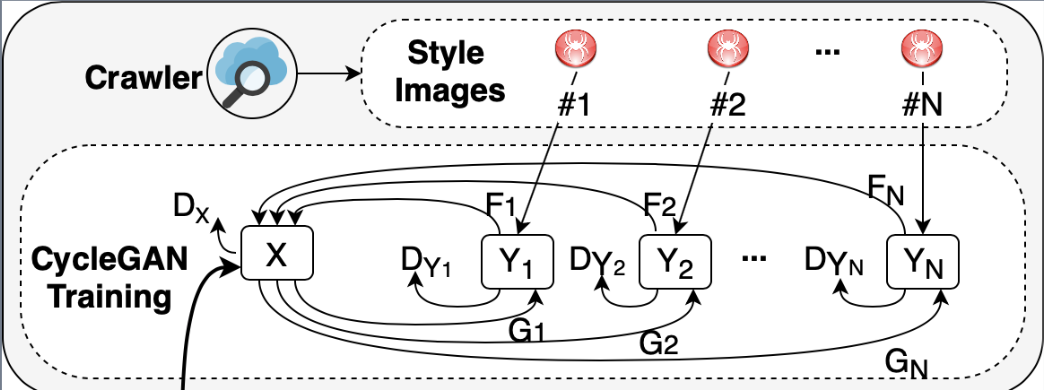 18
Train CycleGAN for Image Augmentation
Train Generator in CycleGAN
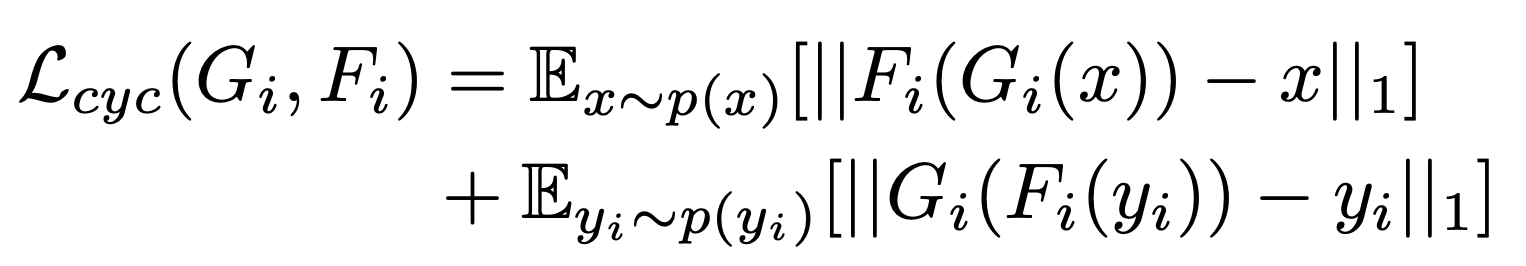 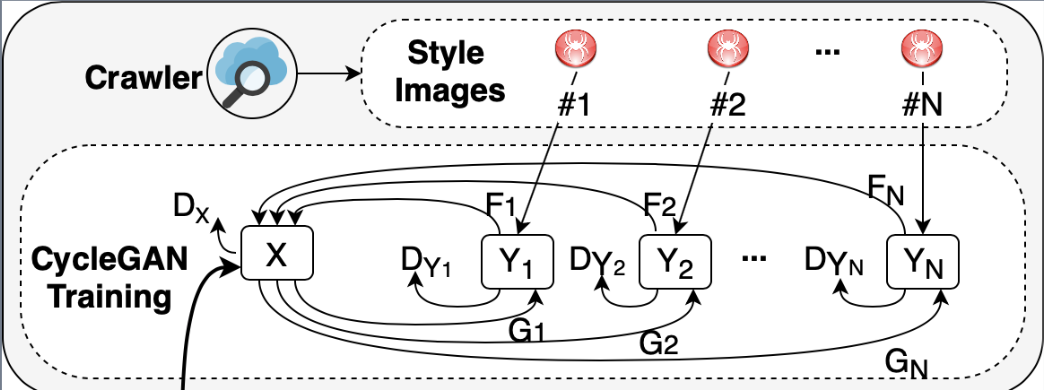 19
CNN Classification
Online Augmentation: Randomly select from one of the styles during training
ResNet50 is applied here for classification
Test images are directly fed into the trained CNN model to produce the prediction result
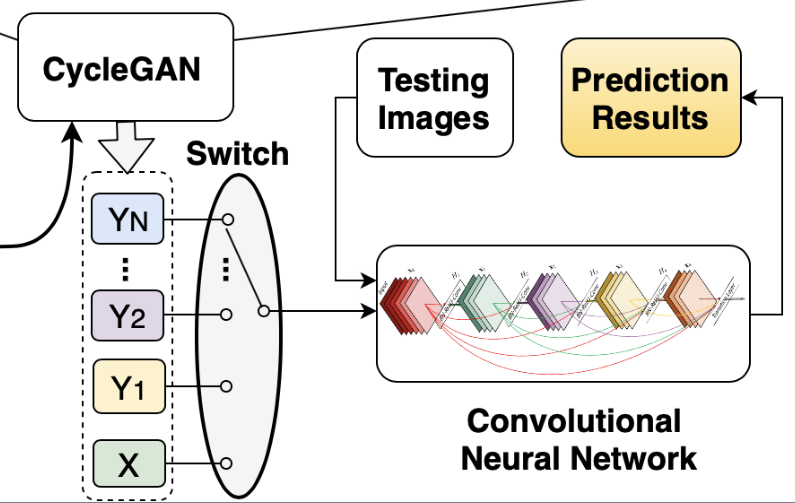 20
Agenda
Introduction
Related Work
Proposed Framework
Experiments & Analysis
Conclusion and Future Work
21
Flood Detection Datasets
Image dataset collected from Youtube and Twitter using keyword “Harvey”
Manual annotation of “Flood” vs. “Non-Flood”
Manual annotation of styles for the testing set
22
Examples of Synthetic Data
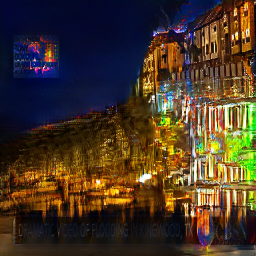 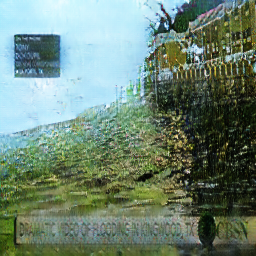 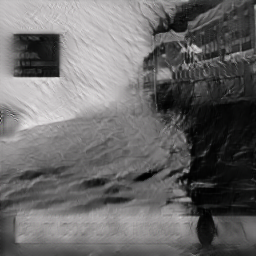 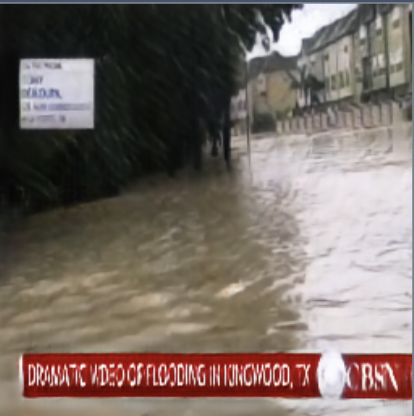 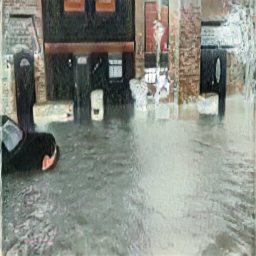 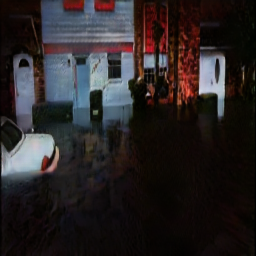 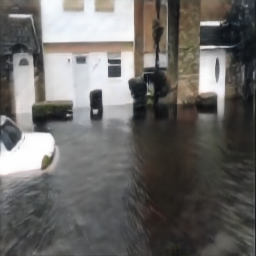 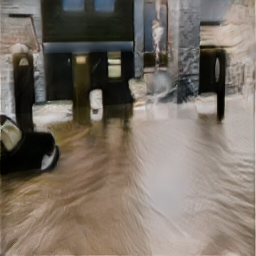 original
rainy
night
blurry
23
Improved Recall on Rare Contexts
Recall scores on the flood testing dataset separated by style
24
Comparison with Other Style Transfer Models
[1] Hang Zhang and Kristin Dana, “Multi-style generative network for real-time transfer,” in European Conference on Computer Vision, 2018, pp. 349–365.[2] Leon A Gatys, Alexander S Ecker, and Matthias Bethge, “A neural algorithm of artistic style,” CoRR, vol. abs/1508.06576, 2015.
25
Agenda
Introduction
Related Work
Proposed Framework
Experiments & Analysis
Conclusion and Future Work
26
Conclusion
We employed CycleGAN for style transfer to improve the generalizability of a deep learning model
Reduce annotation and collection effort to build large-scale datasets to train a deep learning model that works for various contexts
The proposed model can detect flood from real-time images collected from public cameras (e.g. network cameras) and assist the community for better decision-making and faster and more reliable emergency responses during a disastrous event
27
Future Work
Automatically clean the style images to improve the performance
Integrate classification into style transfer to build an end-to-end model
Extend the current model to various disastrous events
28
Thanks!
Yudong Tao
yxt128@miami.edu
29